Q1
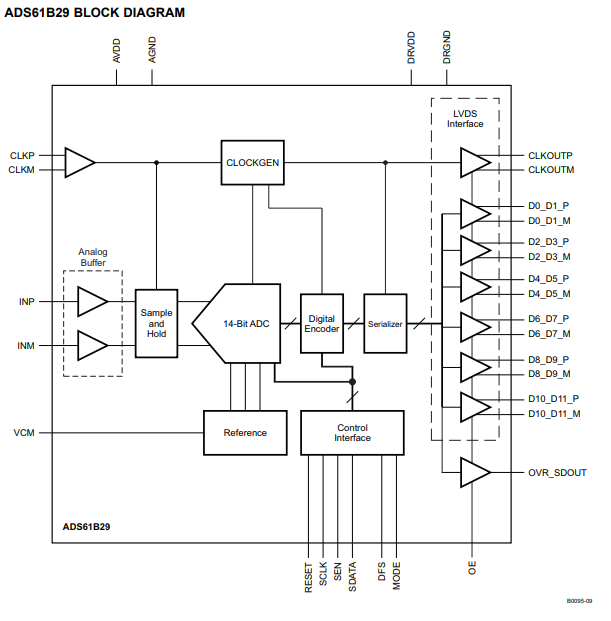 AVDD： Analog Power
AGND: Analog Ground
DRVDD： Digital Power
DRGND: Digital Ground
DRVDD
AVDD
DRVDD
AVDD
DRVDD
DRVDD
AVDD
AVDD
DRVDD
internal Ref： VCM out 
(Created  by AVDD)
DRVDD
Q1
DRGND
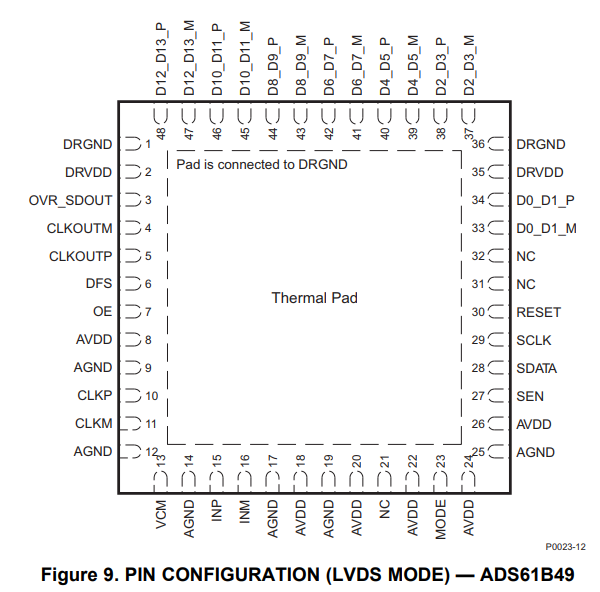 DRVDD： Digital Power
DRGND: Digital Ground

AVDD： Analog Power
AGND: Analog Ground
AGND
Q2
ADS61xxEVM: SEN pin is on DGND
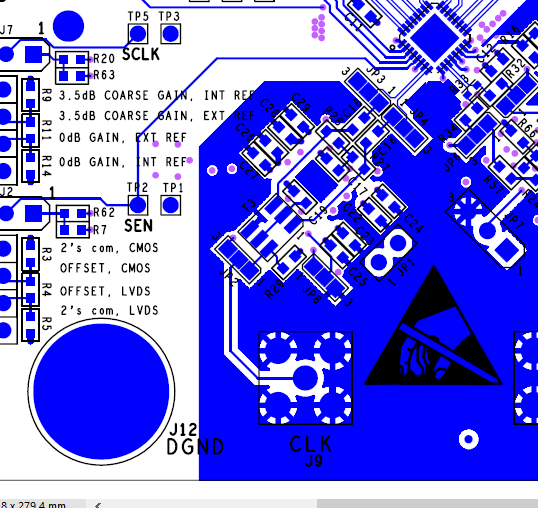 Q2
■ADS612x Datasheet
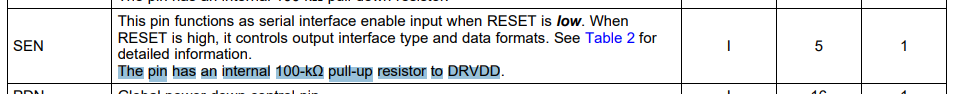 ■ADSB49 Datasheet
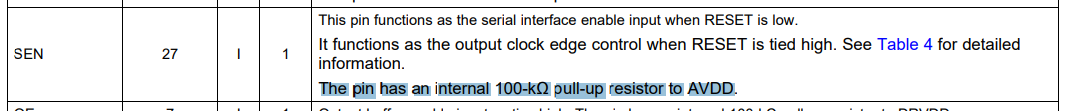 Q3
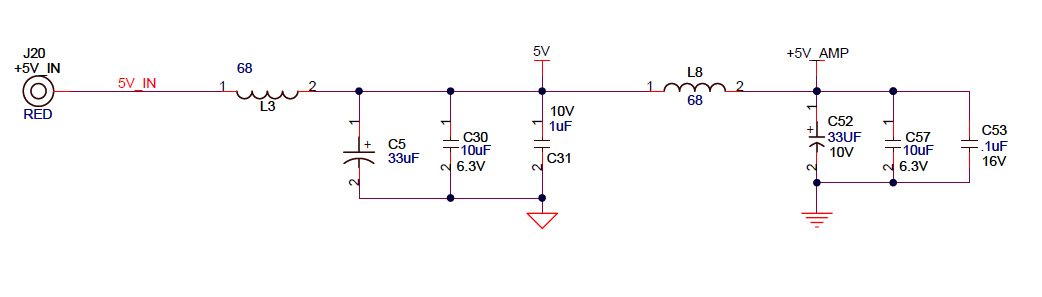 ADS61xxEVM have single point earth between AGND and DRGND.
Should ADS61B49 set single point earth between AGND and DRGND?